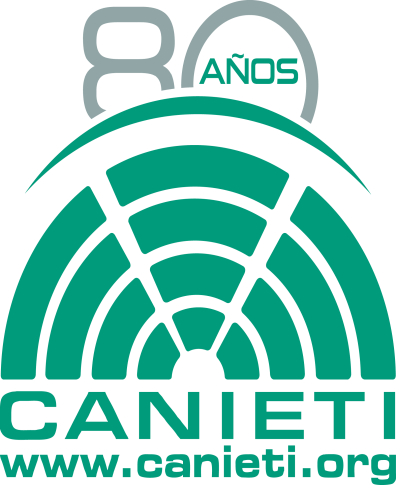 Estrategia de Trabajo
Cámara Nacional de la Industria Electrónica de Telecomunicaciones y Tecnologías de la Información
2016
Programa Nacional para el Desarrollo de la Industria del Software y la Innovación (Prosoft)
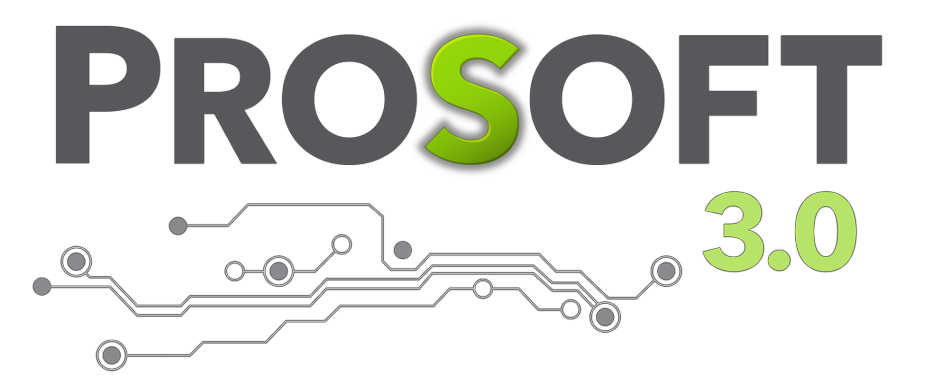 Estrategia de Trabajo 2016
La Cámara Nacional de la Industria Electrónica de Telecomunicaciones y Tecnologías de la Información reúne experiencia, confiabilidad, conocimiento y sentido de futuro conformada por las más importantes y representativas empresas e instituciones del sector, articuladas estratégicamente en torno a objetivos particulares y generales, bajo una misma representación de alcance nacional e internacional.
Misión, Impulsar el desempeño económico, la innovación y la competitividad global de la industria en beneficio de México
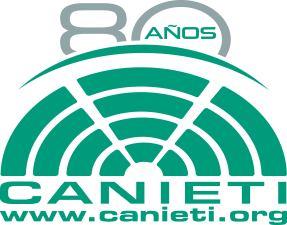 Estrategia de Trabajo 2016
Ejes Rectores

1.  Ser el Organismo de Representación del Sector Electrónico, de Telecomunicaciones E Informática.
2.  Promover  la   Competitividad   del   Sector   Electrónico,   de   Tecnologías   de   la información.
3.  Ofrecer Servicios de Calidad a Nuestros Afiliados.
4.  Promover un Sentido de Solidaridad Gremial a Través de Desarrollar una Política de Participación Activa de los Socios.
5.  Actuar Bajo Un Marco de Responsabilidad Social que Promueva la Integración de las Empresas del Sector, en las Preocupaciones Sociales Medioambientales.
6. Construir Articulaciones Estratégicas que Promuevan, Apoyen   las Condiciones Necesarias  para  la  Creación  y  Consolidación  de  Cadenas  Productivas,  que Agreguen Valor.
7.  Establecer un Sistema de Comunicación Interna y Externa con los Grupos de Interés
que Promueva Estrategias para el Desarrollo del Sector.
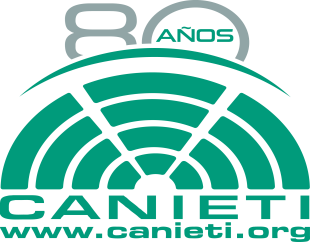 Estrategia de Trabajo 2016
Diferenciadores 

 CANIETI es el organismo de mayor influencia en el diseño e instrumentación en políticas públicas para la evolución de la Industria en México 
 Tenemos el mayor número de programas del Sector Público (gobierno) asignados: MexicoIT, MexicoFIRST, MoProsoft, Habilidades para Innovar, etc. 
 Somos el organismo con mayor presencia geográfica nacional e infraestructura más robusta: 17 oficinas y sedes a nivel nacional
 Estamos posicionados para ser los principales promotores de la industria a nivel internacional: MexicoIT, WITSA
 Identificamos las tendencias y  orientamos en los temas de vanguardia así como las prospectivas de la industria nacional y mundial
 Récord probado de casos de éxito de la sinergia entre la Iniciativa Privada la Academia y el Gobierno
 Tenemos la más amplia gama de servicios especializados para nuestra industria
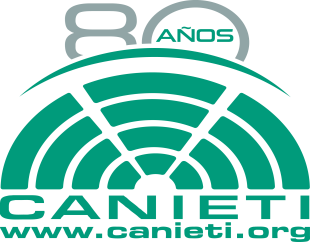 Estrategia de Trabajo 2016
Nuestra estrategia estará encaminada a la transformación de la economía actual a una economía basada en la información y el conocimiento con 5 líneas de acción:

1.  Desempeño Económico
2.  Marco Institucional y Orientación al Exterior
3.  Sistema de Innovación
4.  Educación y Recursos Humanos
5.  Infraestructura y de Tecnologías de la Información y Comunicación

Canieti como Organismo Promotor Empresarial participará en Programas de Impacto Sectorial que activen y fortalezcan   a nuestra industria y otros sectores estratégicos, impulsando proyectos que contribuyan al crecimiento económico, generación de empleos,  formación de capital humano, innovación para el desarrollo de productos y servicios, mejoras en la productividad y la creación de nuevas industrias.
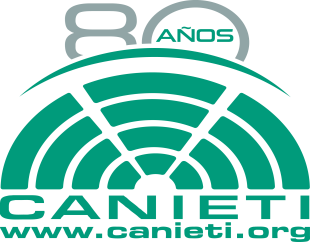 Estrategia de Trabajo 2016
Es por ello que Canieti suma a su estrategia el Programa para el Desarrollo de la Industria del Software Prosoft y la Innovación, para promover de forma conjunta el desarrollo y la adopción de las tecnologías de la información y la innovación en los sectores  estratégicos  del país e incrementar su productividad.

Estrategias de intervención:
III) Financiamiento  para las empresas de los sectores estratégicos para el desarrollo y  adopción  de  tecnologías  de  la información e innovación.
I) Formación de capital humano especializado en tecnologías de la información    y   en   innovación   en   los sectores estratégicos.
IV) Generación de infraestructura  para el desarrollo  y adopción  de las tecnologías de la información y la innovación.
II) Generación  de investigación  aplicada, desarrollo tecnológico e innovación en los sectores estratégicos.
V) Generación y difusión de conocimiento en materia de TI e innovación a través de estudios y eventos.
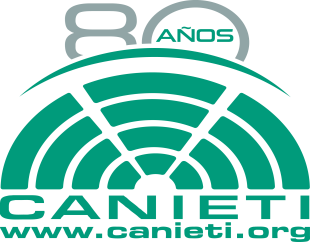 Estrategia de Trabajo 2016
Canieti apoyara a los siguientes Sectores Estratégicos a fin de generar sinergias en la atención de los sectores e industrias con alto contenido de innovación y aplicaciones de tecnologías de información.
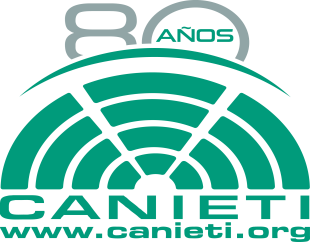 Estrategia de Trabajo 2016
A través de la Dirección de Fondos evaluaremos proyectos que se integren bajo las siguientes modalidades y que generen un alto impacto y valor agregado:
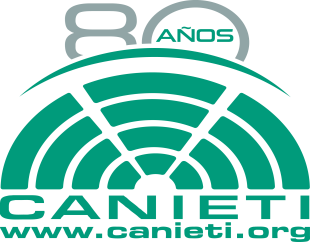 Estrategia de Trabajo 2016
Contacto: 

Lic. Gisela Rangel
Dirección Gestión de Fondos y Financiamiento
Mail: direccionfondos@canieti.com.mx 
Tel. (55) 52 64 08 08 ext. 202 y 134
Horario: 9:00 a.m. a 6:00 p.m. de lunes a viernes
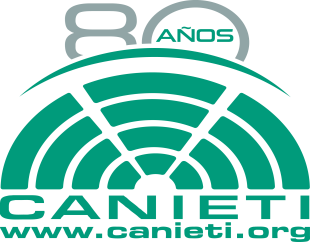